Headline goes here
Student Org logo
or
Subtitle or information here
Date and time
Location
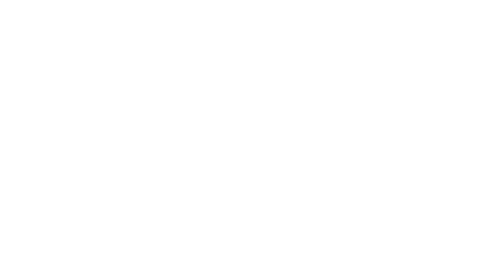 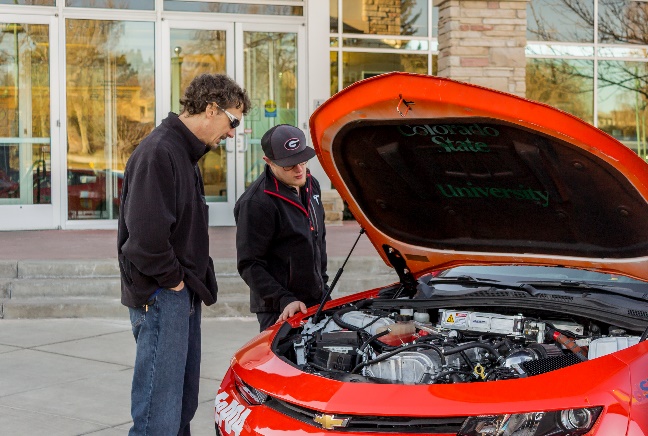 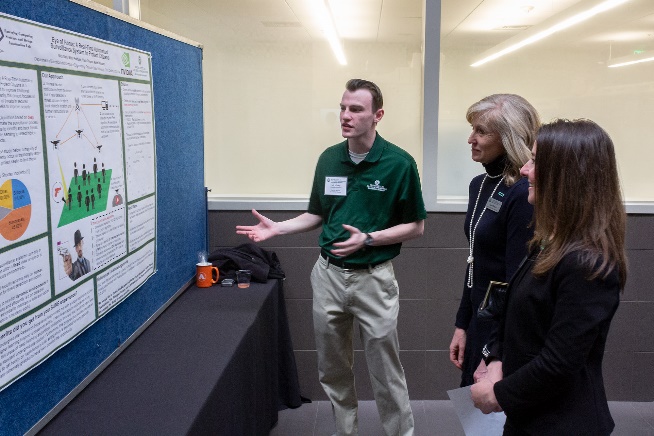 Headline goes here
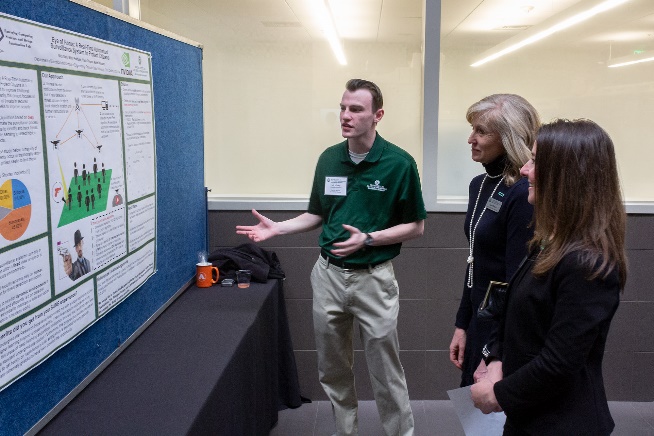 Subtitle or information here
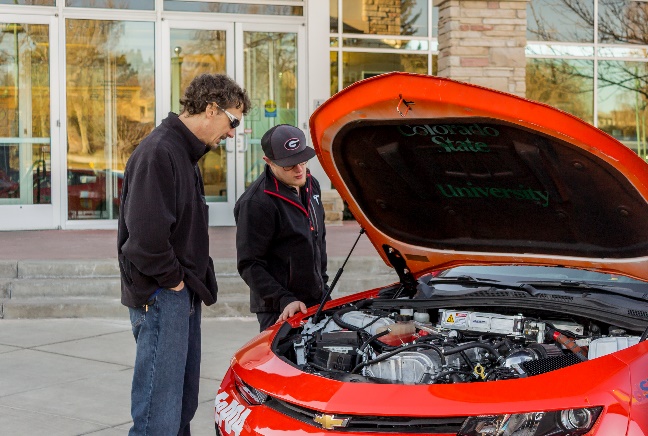 Date and time
Location
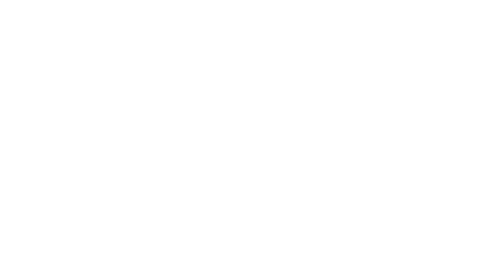 Student Org logo
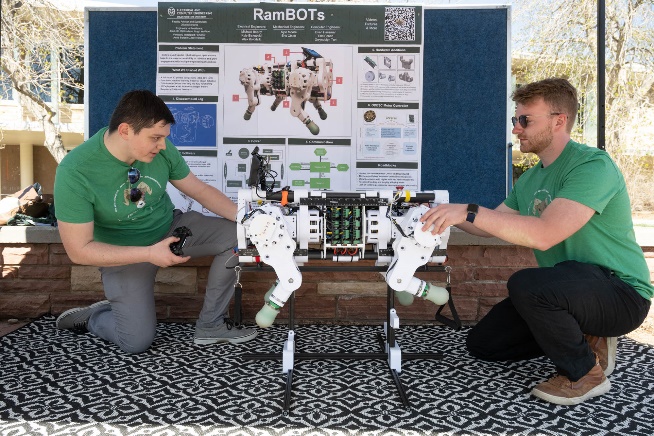 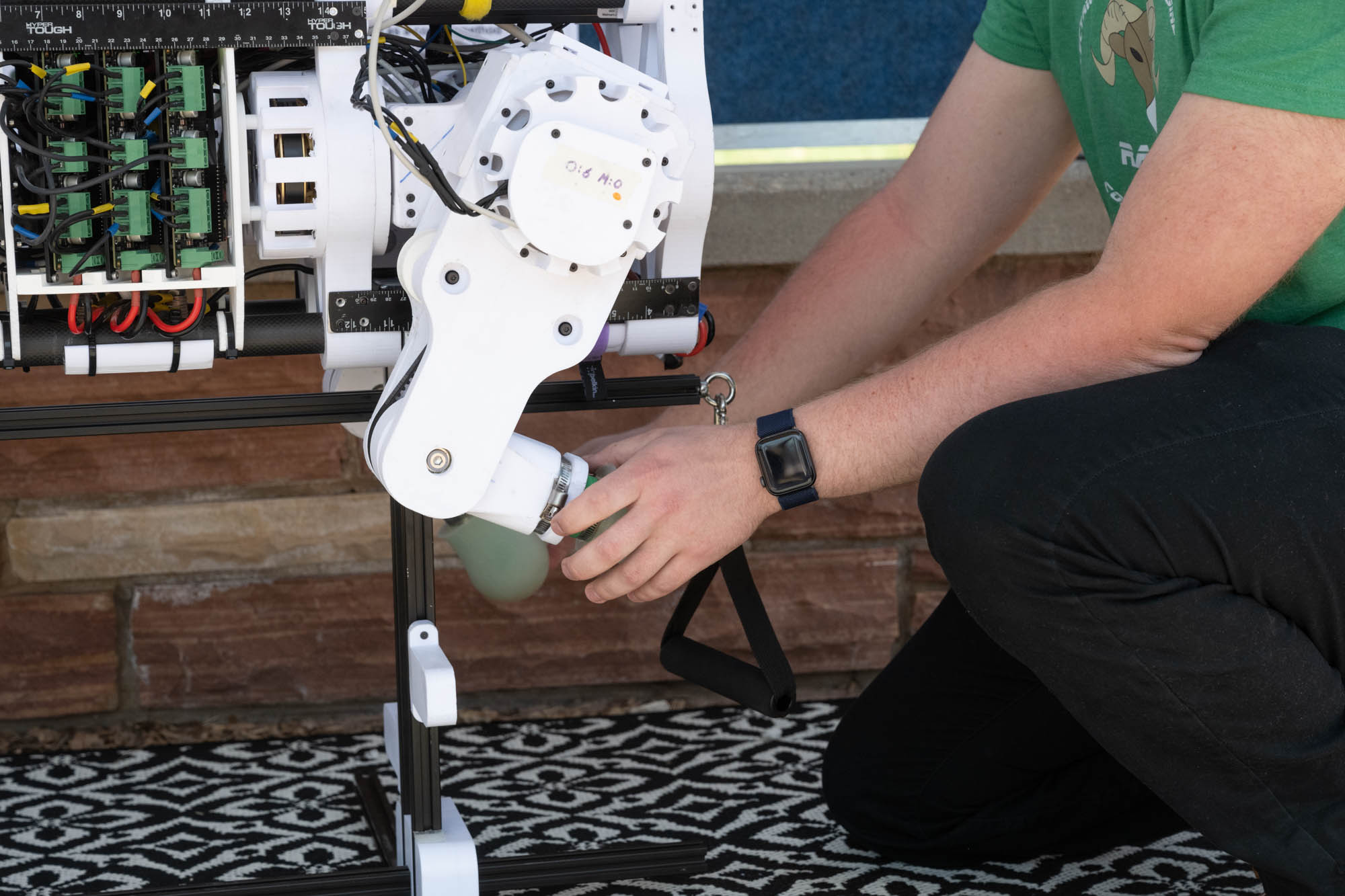 Headline goes here
Student Org logo
Subtitle or information here
Date and time
Location
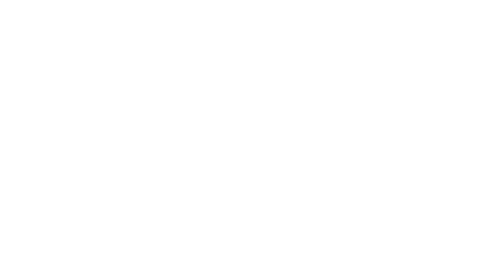 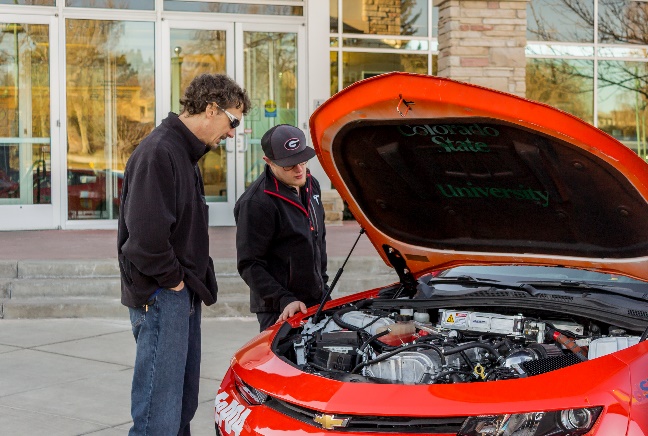 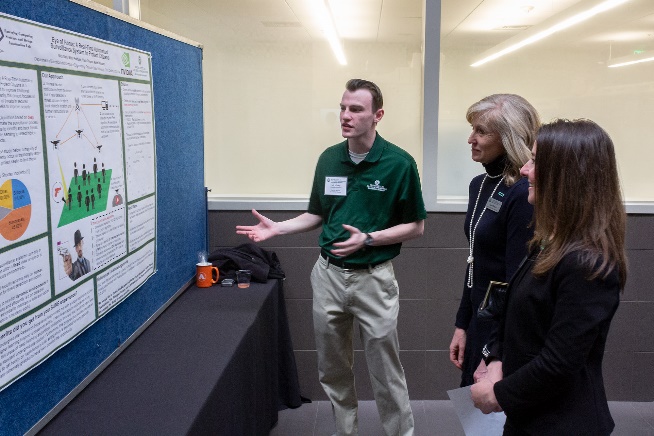